The Plasma Membrane and Homeostasis
Homeostasis – Maintaining a Balance
Cells must keep the proper concentration of nutrients and water and eliminate wastes.
The plasma membrane is selectively permeable – it will allow some things to pass through, while blocking other things.
Structure of the Plasma Membrane
Lipid bilayer – two sheets of lipids (phospholipids).
Found around the cell, the nucleus, vacuoles, mitochondria, and chloroplasts.
Embedded with proteins and strengthened with cholesterol molecules.
What’s a Phospholipid?
It’s a pair of fatty acid chains and a phosphate group attached to a glycerol backbone.
Polar (water-soluble) heads face out and the nonpolar fatty acids hang inside.
Membrane Proteins
1.  Determine what particles can pass through the membrane.
2.  Serve as enzymes (may speed reactions).
3.  Act as markers that are recognized by chemicals and molecules from the inside and the outside of the cell (the immune system).
cytoskeleton
cholesterol
carbohydrate
     chains
membrane protein
outside the cell
interior of cell
[Speaker Notes: This is my own drawing.]
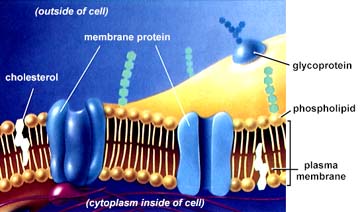 [Speaker Notes: Diagram representing the cell membrane. 
The above image is from
 http://www.biosci.uga.edu/almanac/bio_103/notes/may_15.html.
But I found it at An On-Line Biology Book:
http://gened.emc.maricopa.edu/bio/BIO181/BIOBK/BioBookCELL2.html]
Cellular Transport
Diffusion – movement of particles from an area of high concentration to an area of low concentration.
Caused by Brownian motion (movement of particles because of the movement of their atoms).
Continues until an equilibrium is reached (no gradient).
Dynamic equilibrium – particles move freely and are evenly distributed.
Cellular Transport    [1]
Passive transport – no energy is needed to move particles.

Facilitated diffusion – embedded proteins act as tunnels allowing particles to “fall” through.
Cellular Transport    [2]
Active transport – energy is needed to move particles.
Carrier proteins – embedded proteins change shape to open and close passages across the membrane.
Endocytosis – taking something into the cell.
Exocytosis – expelling something from the cell.
Osmosis
Diffusion of water across a selectively permeable membrane.
Occurs until water is balanced on both sides of the membrane.
Cell Concentrations
Hypertonic solutions – more dissolved solute.
Hypotonic solutions – less dissolved solute.
Isotonic solutions – the same dissolved solute.
Overcoming Osmosis
Contractile vacuoles – expel excess water from bacterial cells that live in water.
Turgor pressure – water pressure in a plant cell.  Loss of turgor pressure causes wilting (plasmolysis).
This powerpoint was kindly donated to www.worldofteaching.com




http://www.worldofteaching.com is home to over a thousand powerpoints submitted by teachers. This is a completely free site and requires no registration. Please visit and I hope it will help in your teaching.